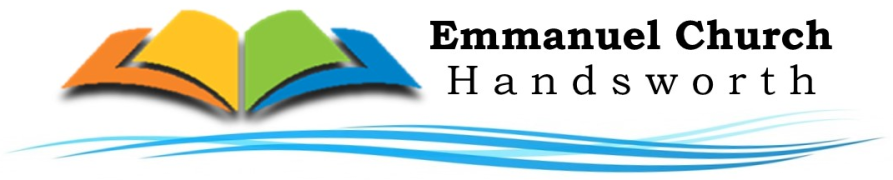 Reading
Ephesians (ਅਫ਼ਸੀਆਂ) 3:1-13
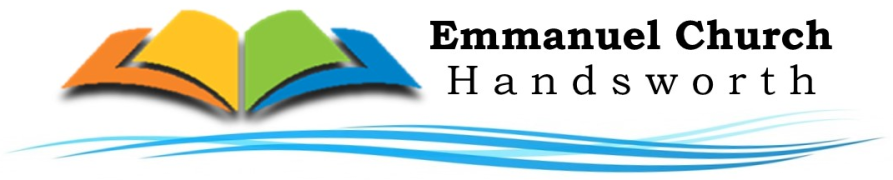 The Church reconciled is the mystery 	revealed

The mystery was truth hidden in the Old Testament that is now revealed in Christ in the New Testament
The mystery is, how will God bring reconciliation  between Jews and Gentiles
Reconciliation comes through the cross of Christ
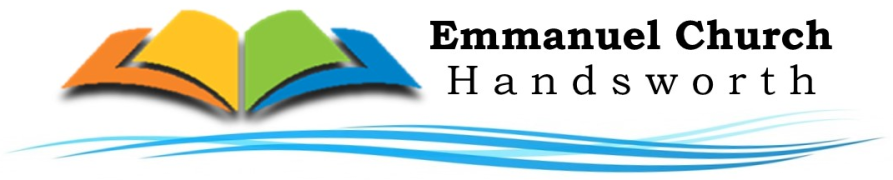 (2) 	The Church and the privilege of preaching 	the unsearchable 	riches of Christ 
Paul views himself as the least of all the saints
Paul was astounded that he was given the privilege to preach
We are called to humility and to serve each other
What are the riches of Christ? 
Chosen, justified, adopted, redeemed, forgiven, sealed by the Holy Spirit, made spiritually alive, seated in the heavenly places, we are God’s workmanship, gentile are brought near, Christ has broken down barriers, fellow citizens of God’s kingdom, part of God’s household  (Chapters 1&2)
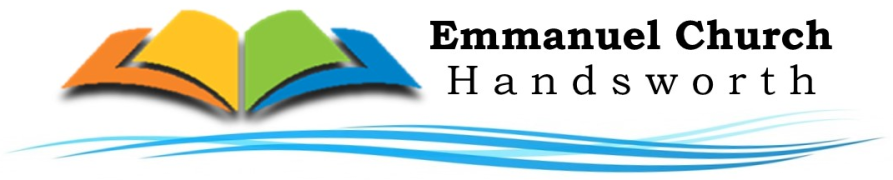 (3) 	The Church reveals the manifold wisdom of 	God to the cosmos
The church is part of God’s big plan 
The manifold wisdom of God is made know to angelic beings through the church 
God’s plan is to bring about a cosmic reconciliation (1:10) which is being play out in the church